COVİD-19 İLE MÜCADELEDE ÜRETİMDE UYULMASI GEREKEN STANDARTLAR
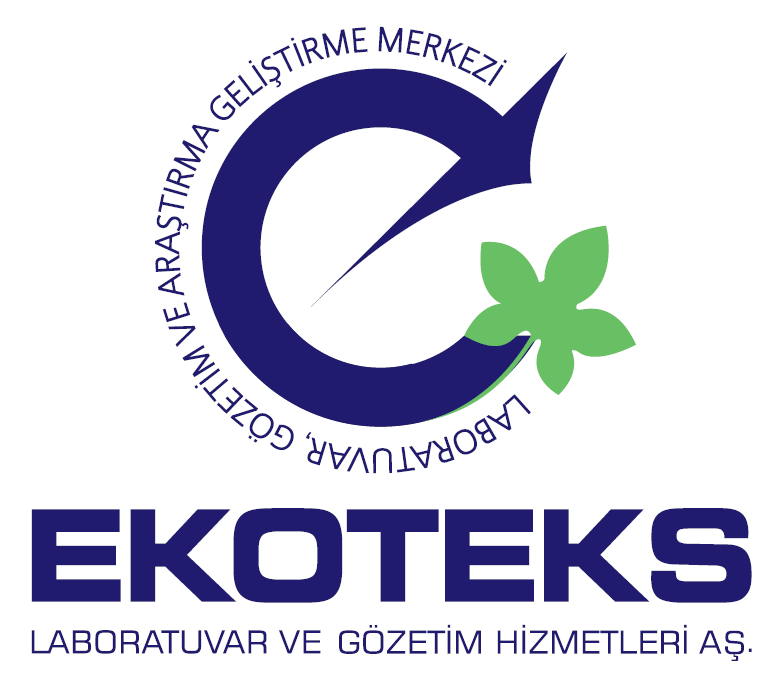 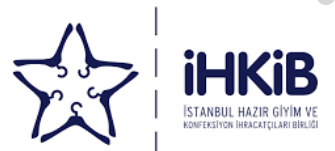 MUSTAFA GÜLTEPE
İHKİB Yönetim Kurulu Başkanı
MASKELER
CERRAHİ ÖRTÜ VE ÖNLÜKLER
KORUYUCU GİYSİLER
2
MASKELER
3
TIBBİ YÜZ MASKELERİ-EN 14683
Hasta ve personel arasında enfektif ajanların doğrudan geçişini en aza indirmek amacıyla bir engel oluşturmak için ağzı ve burnu örten tıbbi donanımlardır. 
Genel olarak damlacık yolu ile bulaşan patojenlere karşı kısmi koruma sağlayan tek kullanımlık tıbbi malzemelerdir.
Tıbbi yüz maskeleri için yapım, tasarım, performans gereklilikleri ve deney yöntemleri TS EN 14683 standardına göre belirlenmektedir.
Tip I tıbbi yüz maskeleri, özellikle epidemik veya pandemik durumlarda enfeksiyonların yayılma riskini azaltmak amacıyla sadece hastalar ve diğer kişiler için kullanılmalıdır. Tip I maskeler, ameliyathanelerde veya benzer şartlara sahip diğer tıbbi ortamlarda profesyonel sağlık çalışanlarının kullanması için tasarlanmamıştır. 
Tip II tıbbi yüz maskeleri, ameliyathanelerde veya benzer şartlara sahip tıbbi ortamlarda özellikle profesyonel sağlık çalışanlarının kullanımı için tasarlanmıştır. 
Tip IIR tıbbi yüz maskeleri ise tıbbi yüz maskesinin sıvıların sıçramaya geçişine karşı direnci olan maskelerdir.
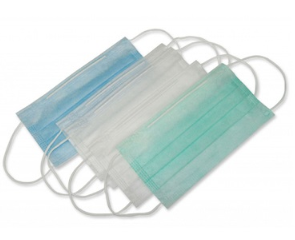 4
TIBBİ YÜZ MASKELERİ-EN 14683
Kulak Tutma Lastikleri
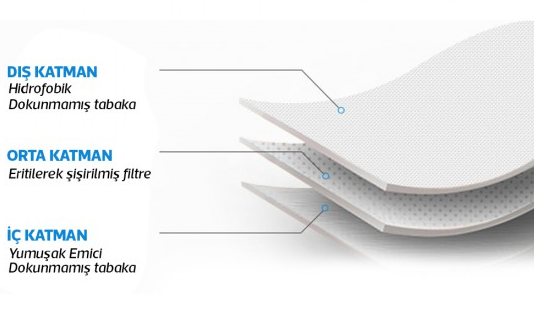 Nonwoven Kumaş
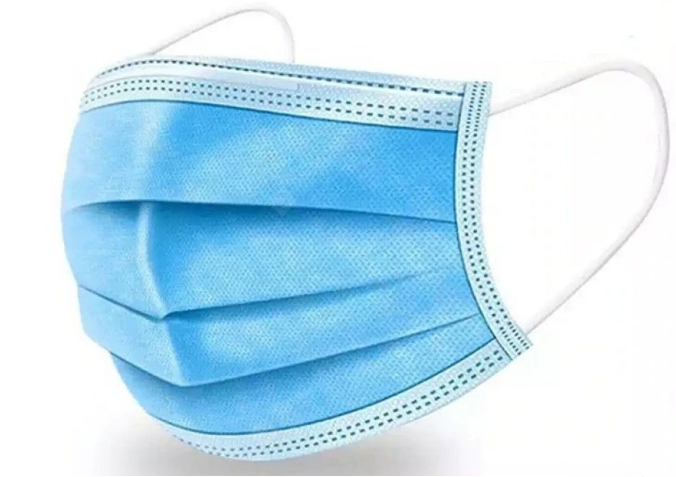 Pile
Ultrasonik Dikişler
5
TIBBİ YÜZ MASKELERİ-EN 14683
Tıbbi yüz maskeleri için Genel Gereklilikler ve Performans Gereklilikleri aşağıda verilmiştir.

Genel Gereklilikler

Malzemeler ve yapım 
Tıbbi yüz maskesi, tasarlanan kullanımı süresince parçalanmamalı, ayrılmamalı veya yırtılmamalıdır. Filtre ve tabaka malzemesi seçimi esnasında temizlik düzeyine dikkat edilmelidir. 
Tasarım 
Tıbbi yüz maskesi; kullanıcının burun, ağız ve çenesi üzerine sıkı bir şekilde takılabilmesini ve maskenin yan taraflarının yüze tam oturmasını sağlayan bir araca sahip olmalıdır. 
Tıbbi yüz maskeleri, buğu önleyici özelliği olan veya olmayan yüz koruması (kullanıcıyı sıçramalara ve damlacıklara karşı korumak için) veya burun köprüsü (burun hatları ile uyumluğu sağlayarak maskenin yüze daha iyi oturması için) gibi ilave özelliklerin yanı sıra farklı şekillerde ve yapılarda olabilir. 

Performans Gereklilikleri
6
TIBBİ YÜZ MASKELERİ-EN 14683
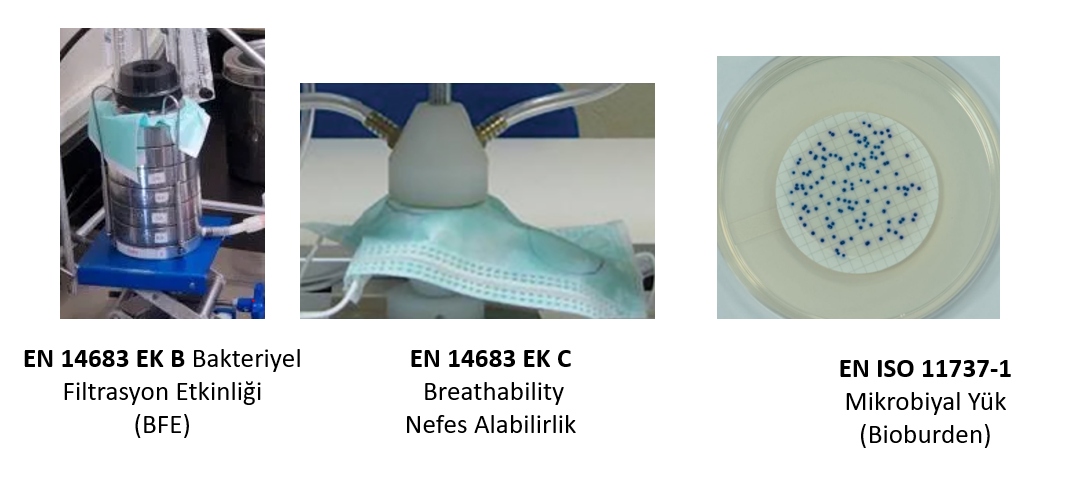 7
PARÇACIK FİLTRELİ YARIM YÜZ MASKELERİ-EN 149
Bir kereden fazla kullanılması amaçlanan parçacık filtreli yarım maskelerdir. 
Parçacık filtreli yarım maske; ağzı, burnu ve çeneyi kaplar, soluk alma ve/veya verme valflerini ihtiva edebilir.
Yarım maske, tamamen veya büyük oranda filtre malzemesinden oluşur veya gaz filtresi (filtreleri)
maskenin ayrılmaz bir parçasını oluşturur. 
Parçacık filtreli yarım maskenin, kullanıcının yüzü kuru veya nemli olduğunda ve baş hareket ettirildiğinde,
amaçlanan kullanım için, dış atmosfere karşı kullanıcının yüzünde yeterli sızdırmazlık sağlaması amaçlanır.

Parçacık filtreli yarım maskeler, Partikül filtreleme verimlerine ve azamî toplam içe doğru sızdırma değerlerine göre üç sınıfa ayrılırlar:
FFP1
FFP2 
FFP3

Parçacık filtreli yüz maskeleri EN 149 standardına göre belirlenmektedir.
8
PARÇACIK FİLTRELİ YARIM YÜZ MASKELERİ-EN 149
9
PARÇACIK FİLTRELİ YARIM YÜZ MASKELERİ-EN 149
10
CERRAHİ ÖRTÜ 
VE 
ÖNLÜKLER
11
CERRAHİ ÖRTÜ VE ÖNLÜKLER-EN 13795-1
Cerrahi örtüler, enfektif ajanların transferini önlemek için hastayı veya ekipmanı örtmek için kullanılan örtülerdir. 
Cerrahi önlük ise enfektif ajanların transferini önlemek için bir cerrahi ekip üyesi tarafından giyilen elbiselerdir.
Cerrahi örtü ve önlükler için gereklilikler EN 13795-1 standardına göre belirlenmektedir.
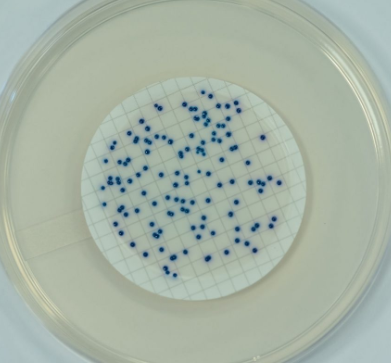 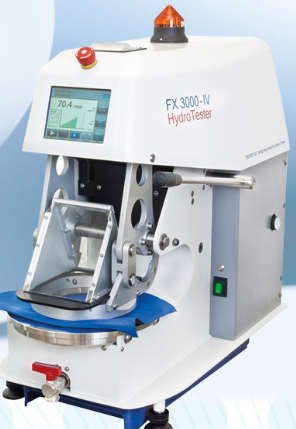 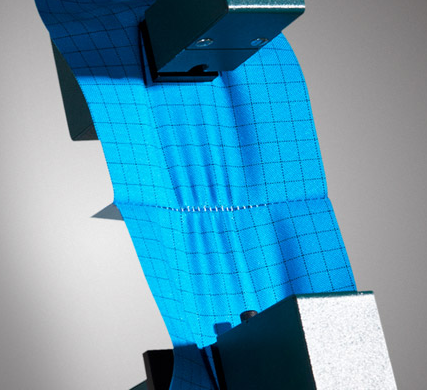 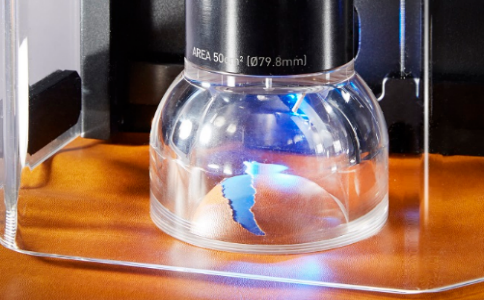 EN ISO 11737-1 
Mikrobiyal Yük (Bioburden)
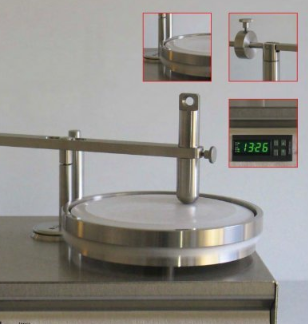 EN ISO 29073-3
Dikiş Mukavemeti (yaş/kuru)
EN ISO 13938-1
Patlama Mukavemeti
EN ISO 811
Sıvı Penatrasyon
EN ISO 22610
Mikrobiyal Penatrasyon (yaş)
12
CERRAHİ ÖRTÜ VE ÖNLÜKLER-EN 13795-1
13
KORUYUCU GİYSİLER
14
PATOJEN ORGANİZMALARA KARŞI KORUYUCU GİYECEKLER-EN 14126
Patojen organizmalara karşı tekrar kullanılabilir veya sınırlı kullanılan koruyucu kıyafetlerin performans gereklilikleri ve test yöntemleri EN 14126 standardına göre belirlenir. 
Standart, mekanik ve güç tutuşabilirlik gereklilikleri, kimyasal gereklilikler, biyolojik gereklilikler ve dikiş/aksesuar gerekliliklerini kapsar.
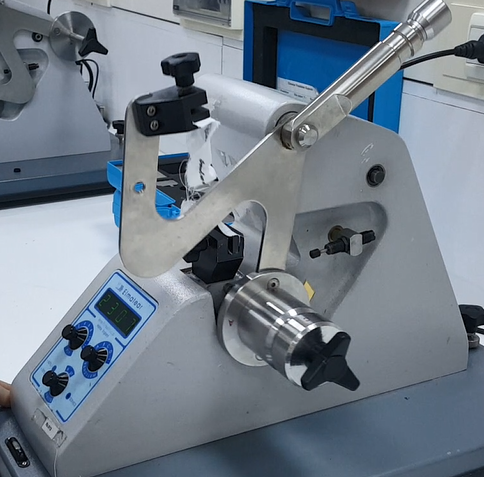 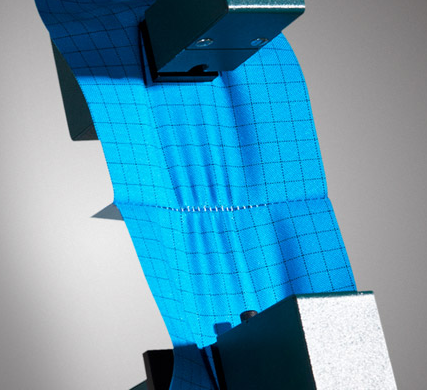 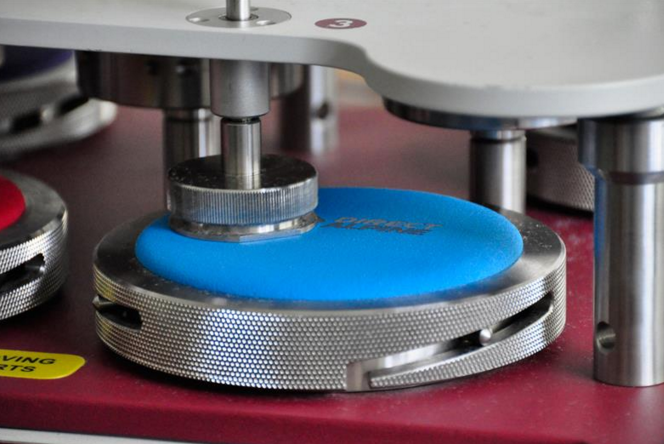 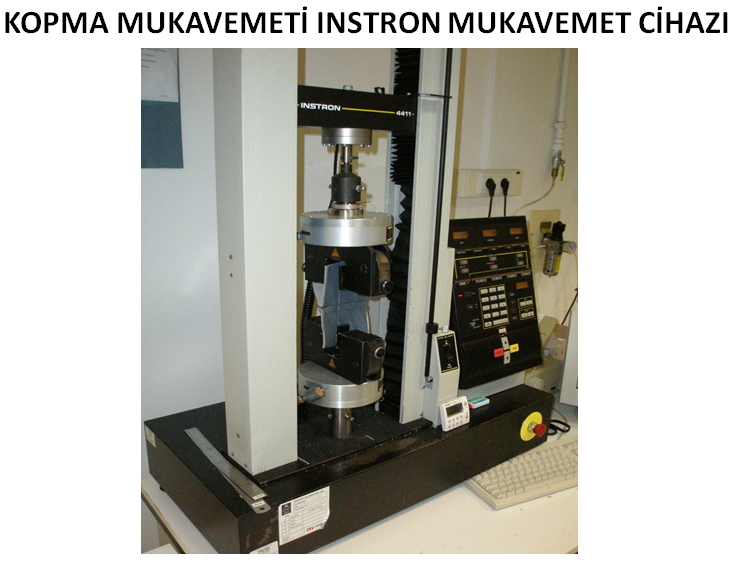 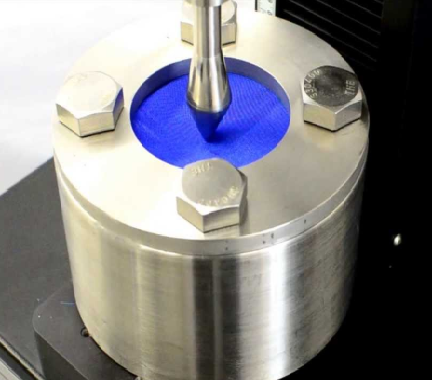 EN ISO 9073-4
Yırtılma
EN ISO 13935-2
Dikiş Mukavemeti
EN  ISO 12947-2
Aşınmaya Karşı Dayanım
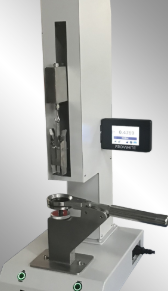 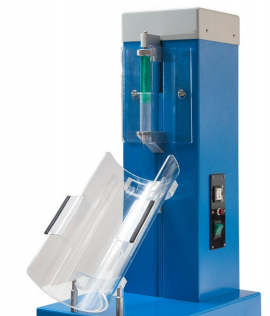 EN 863 
Delmeye Karşı Dayanım
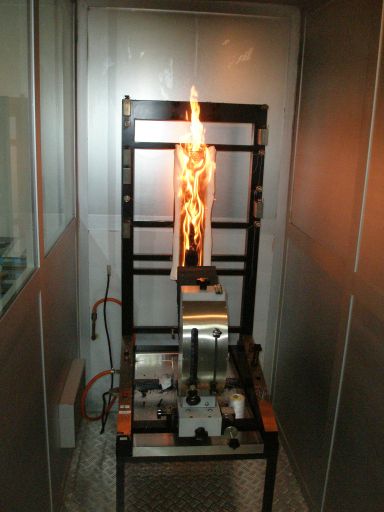 EN ISO 13934-1
Kopma
EN 14325
Aparatlar-çekme kuvveti
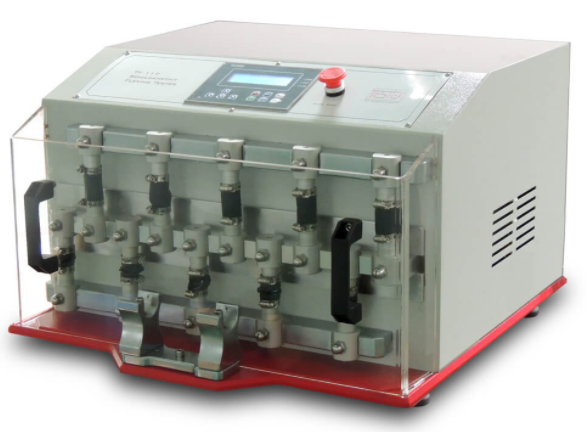 EN 13274-4
Yanma
EN 6530- Su İticiliği
EN 20811- Su geçirmezlik
EN ISO 7854-B
Bükülme Dayanımı
15
PATOJEN ORGANİZMALARA KARŞI KORUYUCU GİYECEKLER-EN 14126
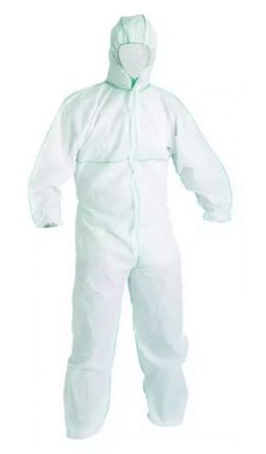 16
PATOJEN ORGANİZMALARA KARŞI KORUYUCU GİYECEKLER-EN 14126
17